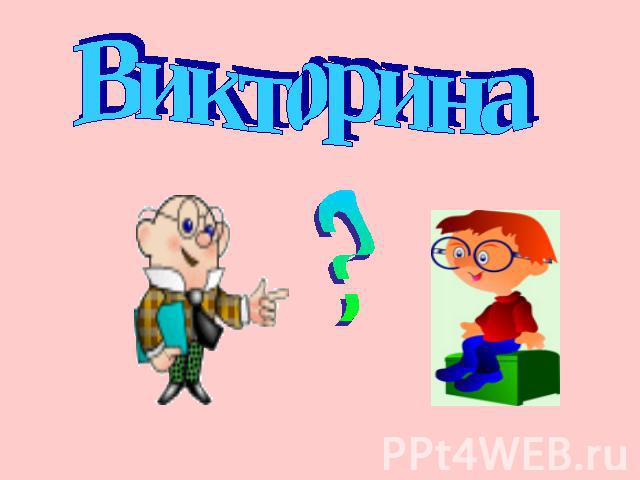 как средство обучения
Подготовила:
Мартенс Т.Н., 
методист МБУ ДО - ЦДТ
Викторина - вид игры, заключающейся в ответах на не менее десяти устных или письменных вопросов из различных областей знания объединенных одной темой и нескольких вариантов ответов на выбор.
 

Викторины делят на: 
- интеллектуальные, 
- спортивные, 
- творческие.
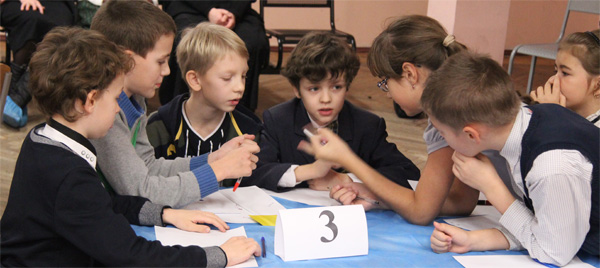 Виды  викторины:
 Тематические (выявляют интересы обучающихся)
Развлекательно-развивающие (способствуют развитию мышления, гибкости ума, логики)
Лингвистические (способствуют осмыслению и запоминанию языкового материала)
Межтематические (включают межпредметные 
     связи).
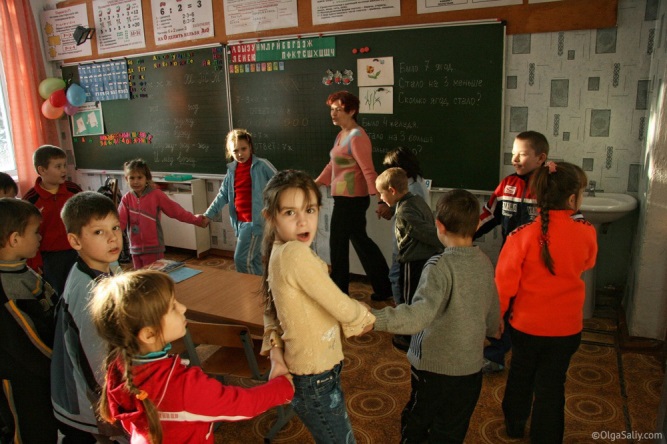 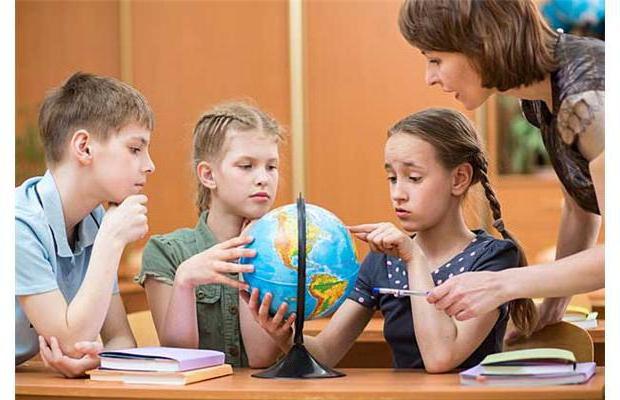 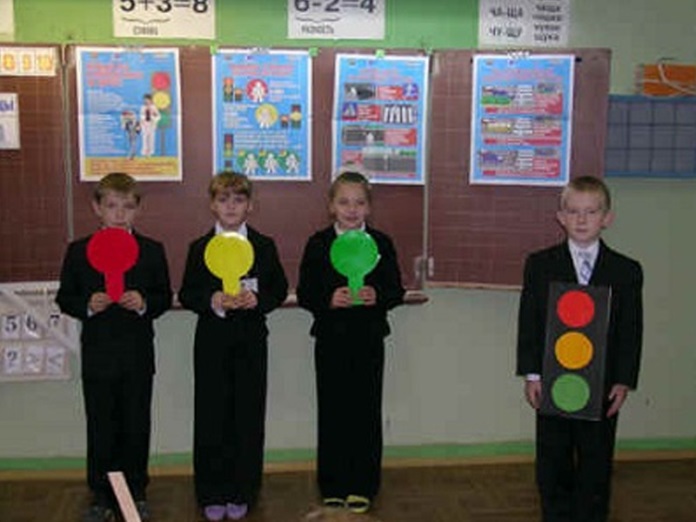 Место  проведения 
за столом, 
на сцене, 
на открытом воздухе, 
в зале.
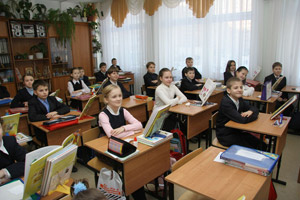 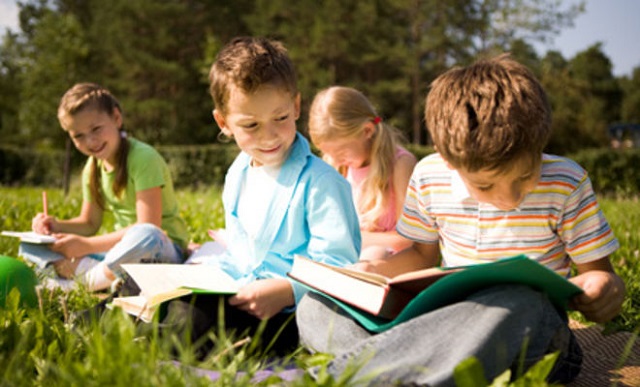 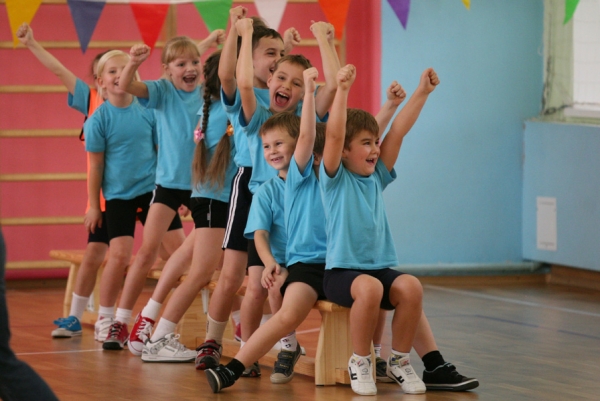 Особенности  викторин: 
1. Правила должны быть просты;
2. Викторина должна охватывать всех;
3. Викторина должна быть интересна для всех;
4. Викторина должна быть доступна для всех  предполагаемых участников;
5. Задания, содержащиеся в викторине, должны  быть одинаковыми или равными по    содержанию и сложности для всех;
6. Для соревновательных викторин обязательны судья или жюри.
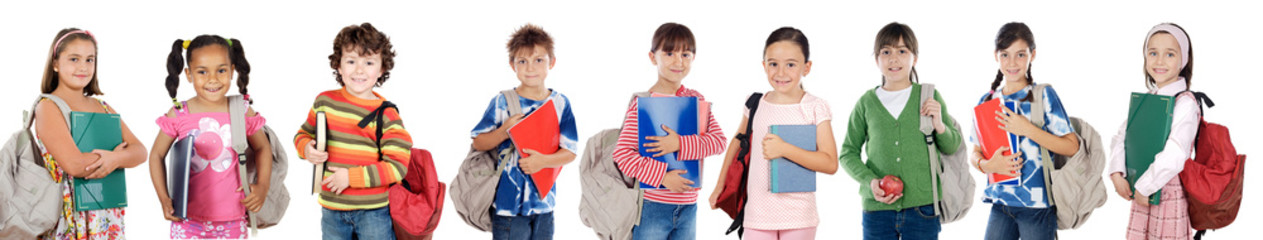 Как составить викторину?
Шаг 1 
Выбрать тему. 
Шаг 2 
Определить цель. 
 Шаг 3
 Решить, какого вида будет ваша викторина. 
Шаг 4 
Напишите вопросы. 
Шаг 5 
Подведите итоги.
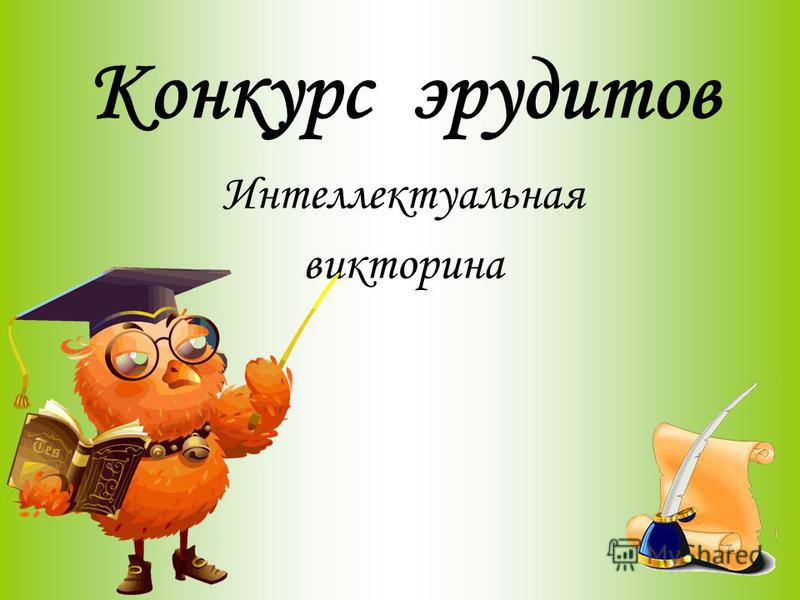 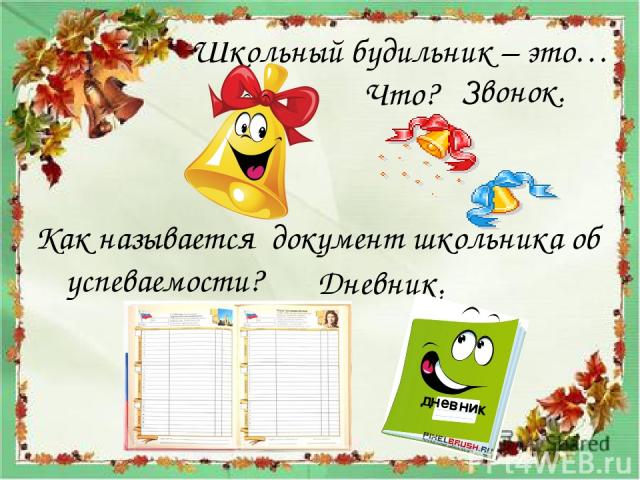 Награды победителям 
приз должен соответствовать уровню и сложности викторины;
 не следует вручать призы всем только за их участие;
приз не обязательно должен быть материальным.
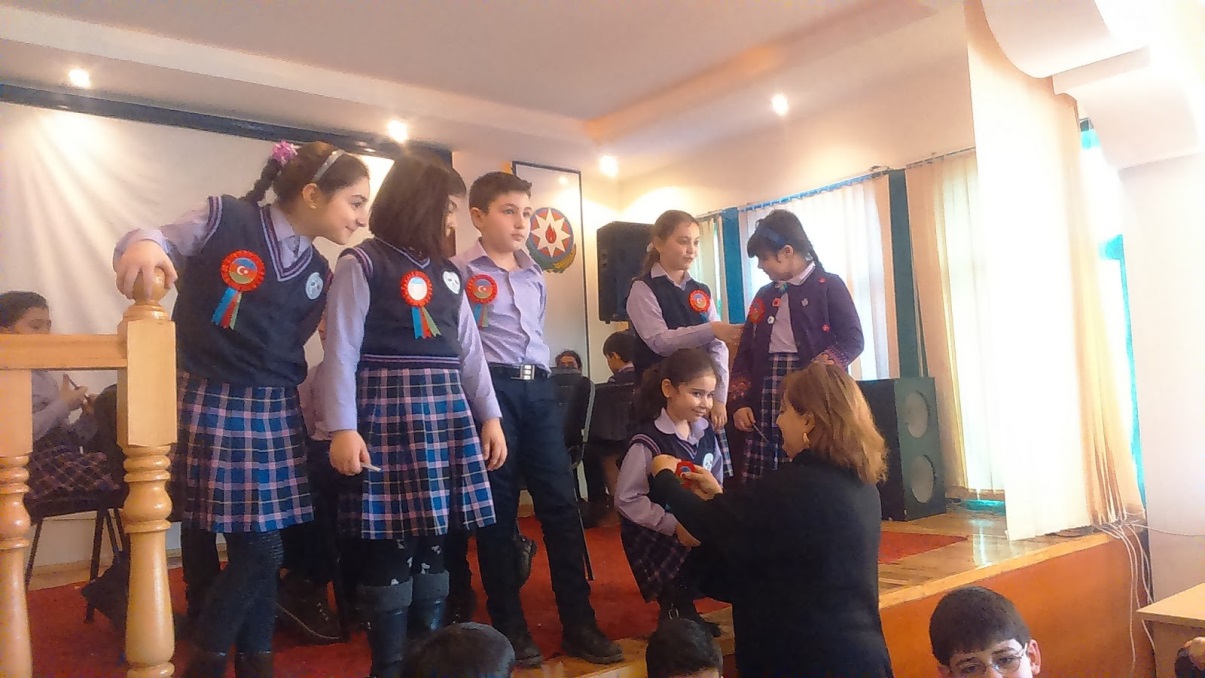 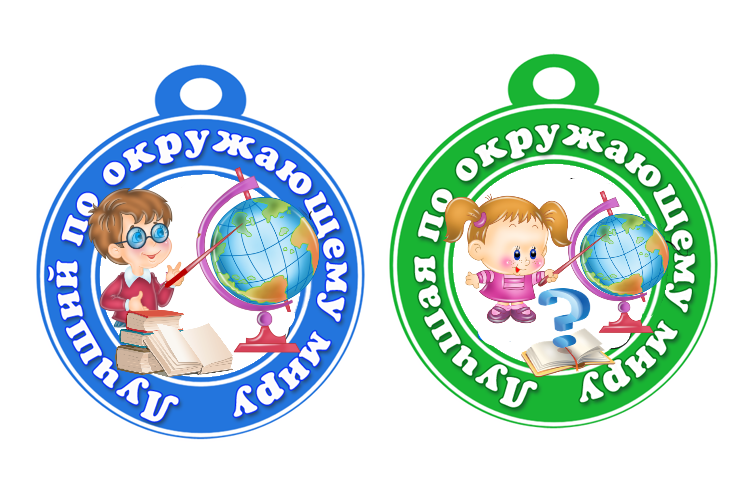 Педагогическая викторина
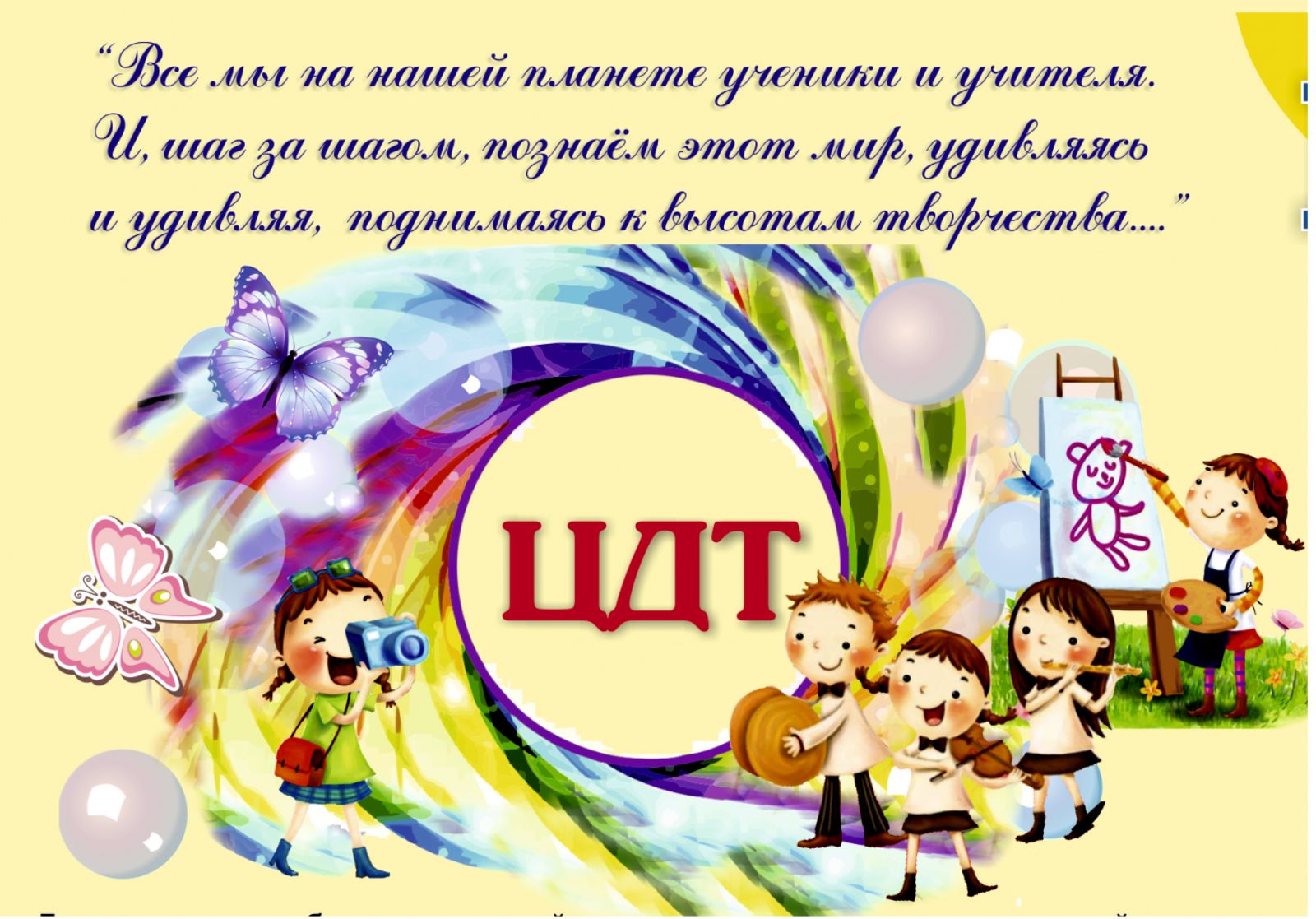